Figure 7. Summary of structural and functional consequences of missense mutations and severity of effects on early ...
Hum Mol Genet, Volume 18, Issue 15, 1 August 2009, Pages 2863–2874, https://doi.org/10.1093/hmg/ddp221
The content of this slide may be subject to copyright: please see the slide notes for details.
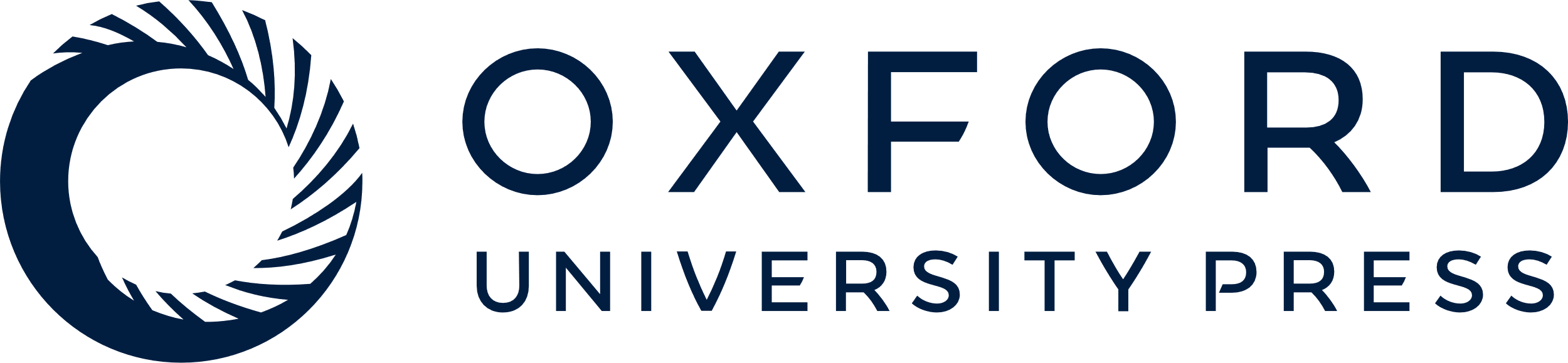 [Speaker Notes: Figure 7. Summary of structural and functional consequences of missense mutations and severity of effects on early odontogenesis. (A, B) Zoomed views of the N-terminal (NSD) and C-terminal (CSD) subdomains of PAX9. The structural and functional consequences of each missense mutation, shown schematically in Figure 3A, are indicated along with the observed reduction in in vitro DNA-binding activity relative to wild-type (+++++) as ranked in Figure 3B. In addition, the severity of the effect of each mutation (mild, moderate, severe) on early odontogenesis is indicated by color-coding (yellow, orange, red). The small inset depicts an extensive hydrophobic surface (yellow) that may serve as an interface for recruitment of binding partners to the PAX9:DNA complex. The G6R mutation, which introduces a charged and bulky, albeit relatively flexible sidechain, on the periphery of the hydrophobic patch, could potentially diminish interactions with other proteins within a transcriptional regulatory complex leading to detectable odontogenic affects.


Unless provided in the caption above, the following copyright applies to the content of this slide: © The Author 2009. Published by Oxford University Press. All rights reserved. For Permissions, please email: journals.permissions@oxfordjournals.org]